Markedstall for byggenæringen juni 2019
Jomar Talsnes Heggdal, jth@bnl.no
30.06.19
Bygg og anleggsmarkedet
Markedstall byggenæringen juni 2019
Byggjekostnadsindeks for røyrleggjararbeid i kontor- og forretningsbygg
2,0 %
auke frå førre år i byggjekostnadsindeks for røyrleggjararbeid
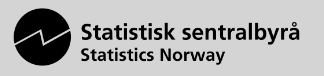 3
Dato: 14.06.19
Markedstall byggenæringen juni 2019
Fortsatt godt salg hos byggevareindustrien
Det innenlandske salget av byggevarer fra industrien i mai 2019 ende opp med 4,8% sett i forhold til 2018
Det var likt antall salgsdager i 2019 og 2018
Betongbaserte byggevarer hadde en oppgang på ca 3 %, trebaserte på ca 5% og øvrige byggevarer hadde en oppgang på vel 6 %
https://www.byggevareindustrien.no/nyheter-2019/stat-mai/
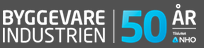 4
Dato:
Markedstall byggenæringen juni 2019
Byggeareal april-mai
-5,3 %
endring i antall igangsettingstillatelser til boliger fra april til mai 2019
https://www.ssb.no/bygg-bolig-og-eiendom/statistikker/byggeareal/maaned
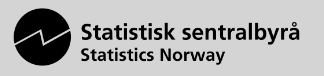 5
Dato:
Markedstall byggenæringen juni 2019
Miljøsertifisering lønner seg
Miljøsertifisering av nye kontorbygg lønner seg fordi det utløser en merverdi som langt overgår merkostnaden i entreprisen det innebærer. For det andre bedres lønnsomheten av at miljøsertifisering kan gi grunnlag for høyere låneutmåling. I januar testet vi 25 av de største eiendomsbesitterene i Oslo, med verdier for drøye NOK 400 mrd., i forhold til deres eventuelle merbetalingsvillighet for et kontorbygg på Helsfyr sertifisert med Breeam NOR Excellent kontra et kontorbygg på samme beliggenhet uten sertifisering.
https://www.dnbnaringsmegling.no/no/miljosertifisering-lonner-seg/
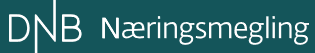 6
Dato: 27.06.19
Boligmarkedet
7
Markedstall byggenæringen juni 2019
OBOS-prisene opp i mai
Siden nyttår har prisene for brukte OBOS-boliger i Oslo-området steget med 5,8 prosent. 
OBOS forventer fortsatt prisvekst, men dette er ikke tiden for ville budrunder.
https://www.ntbinfo.no/pressemelding/obos-prisene-opp-i-mai?publisherId=10510398&releaseId=17865719
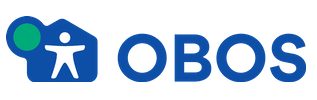 8
Dato: 03.06.19
Markedstall byggenæringen juni 2019
Boligprisene mai
Boligprisene steg med 0,7 prosent nominelt i mai måned. Korrigert for sesongvariasjoner steg prisene med 0,5 prosent.
Boligprisene er nå 1,8 prosent høyere enn for et år siden.
http://eiendomnorge.no/oppgang-i-boligprisene-i-mai/
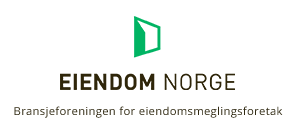 9
Dato: 05.06.19
Markedstall byggenæringen juni 2019
Fortsatt prisøkning for nye boliger
Prisene på nye boliger har i gjennomsnitt gått opp med 5,9 prosent fra 1. kvartal 2018 til 1. kvartal 2019.
https://www.ssb.no/priser-og-prisindekser/artikler-og-publikasjoner/fortsatt-prisokning-for-nye-boliger
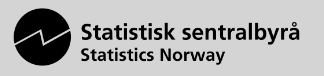 10
Dato: 12.06.19
Markedstall byggenæringen juni 2019
Boligsalget 12% ned i mai
Boligsalget i mai havnet 12 % under samme måned i fjor
Hittil i år ligger dermed salget 1 % over fjoråret.
Ser vi på de ulike boligtypene, ser vi at vi hittil i år har hatt en nedgang i salget av eneboliger på 14 %, mens salget av småhus og leiligheter ligger hhv. 7 % og 8 % over fjoråret.  
De siste 12 månedene er det solgt 27 492 boliger
https://www.boligprodusentene.no/artikkelarkiv/boligsalget-12-ned-i-mai/
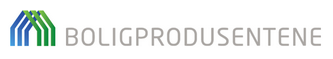 11
Dato: 12.06.19
Generell økonomi
12
Markedstall byggenæringen juni 2019
Økt sparing i husholdningene
Husholdningenes disponible inntekt økte med 0,3 prosent fra 4. kvartal 2018 til 1. kvartal 2019, viser sesongjusterte tall. 
Det var blant annet økte lønnsinntekter som bidro til oppgangen.
https://www.ssb.no/nasjonalregnskap-og-konjunkturer/artikler-og-publikasjoner/okt-sparing-i-husholdningene
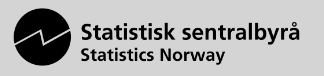 13
Dato: 05.06.19
Markedstall byggenæringen juni 2019
Handelsspenninger gir svakere vekstutsikter for norsk økonomi
Norsk økonomi er inne i en moderat og bredt basert oppgangskonjunktur. 
Økte renter og lavere vekst internasjonalt vil legge en demper på aktiviteten framover. 
Boligmarkedet mer i balanse enn tidligere
https://www.ssb.no/nasjonalregnskap-og-konjunkturer/artikler-og-publikasjoner/handelsspenninger-gir-svakere-vekstutsikter-for-norsk-okonomi
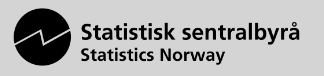 14
Dato: 06.06.19
Markedstall byggenæringen juni 2019
Jevn vekst i fastlandsøkonomien
Bruttonasjonalprodukt for Fastlands-Norge steg 0,4 prosent i perioden februar-april, sammenliknet med november-januar. 
Månedsveksten fra mars til april var 0,3 prosent.
https://www.ssb.no/nasjonalregnskap-og-konjunkturer/artikler-og-publikasjoner/jevn-vekst-i-fastlandsokonomien
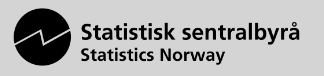 15
Dato: 07.06.19
Markedstall byggenæringen juni 2019
KPI ned 0,3 prosent i mai
Konsumprisindeksen (KPI) steg 2,5 prosent fra mai 2018 til mai 2019, mens KPI-JAE økte 2,3 prosent i samme periode. 
Fra april til mai 2019 gikk KPI ned 0,3 prosent, mens KPI-JAE gikk ned 0,2 prosent.
https://www.ssb.no/priser-og-prisindekser/artikler-og-publikasjoner/kpi-ned-0-3-prosent-i-mai
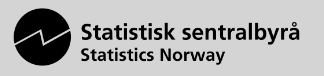 16
Dato: 12.06.19
Markedstall byggenæringen juni 2019
Månedsstatistikk
Månedlig oppdatert statistikk for aksje-, obligasjons- og derivatmarkedet.
Mai  (xlsx, 1.018 kB) 
April  (xlsx, 1.018 kB) 
Mars  (xlsx, 1.018 kB) 
Februar  (xlsx, 986 kB) 
Januar  (xlsx, 983 kB)
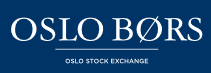 17
Dato: 12.06.19
Markedstall byggenæringen juni 2019
Veksten i eiendomsskatten stopper opp
Eiendomsskatteinntektene til kommunene samlet økte bare med 4 prosent fra 2017 til 2018. 
Det er langt mindre enn hva som har vært tilfellet i perioden 2015-2017, da den årlige økningen i eiendomsskatten varierte mellom 10 og 16 prosent.
https://www.ssb.no/offentlig-sektor/artikler-og-publikasjoner/veksten-i-eiendomsskatten-stopper-opp
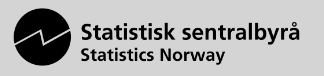 18
Dato: 17.06.19
Markedstall byggenæringen juni 2019
Pengepolitisk rapport med vurdering av finansiell stabilitet 2/19
Renten fra Norges- Bank satt opp 0,25 %
Rapporten inneholder Norges Banks vurdering av utsiktene for styringsrenten og behovet for en motsyklisk kapitalbuffer i bankene. Vurderingene er basert på de økonomiske anslagene som fremgår av rapporten. Utgis fire ganger årlig: mars, juni, september og desember.
Pengepolitisk rapport 2/19 (pdf) 
Figurer (pdf) 
Tallsett (xlsx)
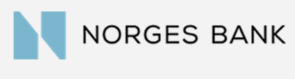 19
Dato: 20.06.19
Markedstall byggenæringen juni 2019
Rentene øker
Renta på nye boliglån til husholdninger fra banker og kredittforetak økte med 0,08 prosentpoeng fra mars til april 2019 til 2,60 prosent. 
Renten for BSU (Boligsparing for ungdom) var 3,13 prosent i april.
https://www.ssb.no/bank-og-finansmarked/artikler-og-publikasjoner/rentene-oker
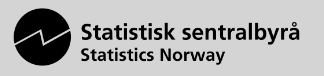 20
Dato: 25.07.19
Markedstall byggenæringen juni 2019
Byggevarer og dagligvarer bidro til nedgang i detaljhandelen
Omsetningsvolumet til detaljhandelsbedriftene gikk ned med 1,3 prosent fra april til mai 2019, viser sesongjusterte tall. 
Dette skjer etter en oppgang på 1,9 prosent fra mars til april.
https://www.ssb.no/varehandel-og-tjenesteyting/artikler-og-publikasjoner/byggevarer-og-dagligvarer-bidro-til-nedgang-i-detaljhandelen
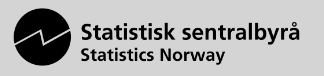 21
Dato: 27.06.19
Markedstall byggenæringen juni 2019
Svakere innenlandsk gjeldsvekst
Tolvmånedersveksten i publikums innenlandske lånegjeld (K2) var 5,6 prosent fram til utgangen av mai 2019, ned fra 5,7 prosent måneden før.
https://www.ssb.no/bank-og-finansmarked/artikler-og-publikasjoner/svakere-innenlandsk-gjeldsvekst--391096
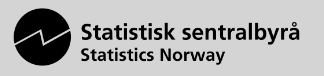 22
Dato: 28.07.19
Arbeidsmarkedet
23
Markedstall byggenæringen juni 2019
Sykefraværet faller i BA og industrien
Sykefravær industri 1.kv.: 4,6 %
Sykefravær BA 1.k: 5,1 %
Det legemeldte sykefraværet i 1. kvartal 2019 var 5,0 prosent, og det egenmeldte var 0,9 prosent.
https://www.nav.no/no/NAV+og+samfunn/Kontakt+NAV/Presse/Pressemeldinger/Svak+%C3%B8kning+i+sykefrav%C3%A6ret
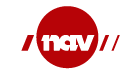 24
Dato: 12.06.19
Markedstall byggenæringen juni 2019
Fortsatt faller arbeidsledigheten
25
Dato:
Resultater
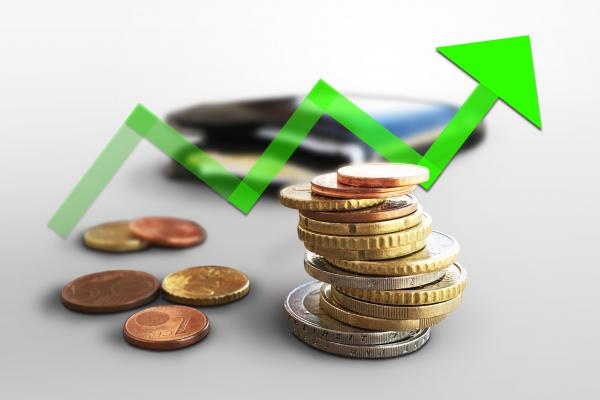 26
Markedstall byggenæringen juni 2019
https://www.dn.no/bygg-og-anlegg/kruse-smith/sissel-leire/kristiansand/kruse-smith-sjef-heidi-wolden-vi-taler-ikke-flere-slike-ar/2-1-626572
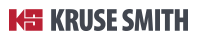 27
Dato: 25.07.19